~ WELCOME TO BURRIS ~
Name: _____________________________________________

Grade: _____ Teacher: ______________________________
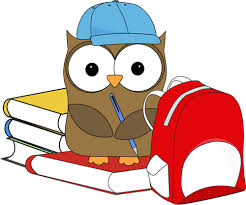 Hoot
We’re glad you’re here!
Hoot!
A visit with the Secretary
~ Ms. Orr ~
A visit with the Principal
Principal
Mrs. Miller
A visit with the Assistant Principal
Assistant Principal
~ Mr. Edwards ~
A visit with the Nurse
~ Mrs. Chalfant ~
A visit with the Art Teacher
~ Mrs. Morton ~
A visit with the Food Hostess
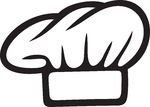 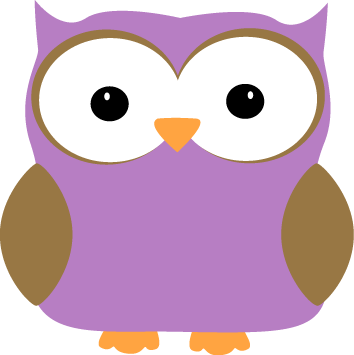 ~ Mrs. Hatton ~
A visit with the Music Teacher
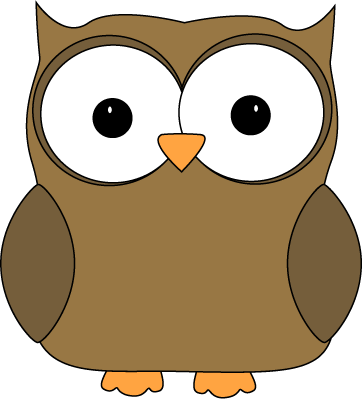 ~ Dr. Lamb ~
A visit with the Athletic Director
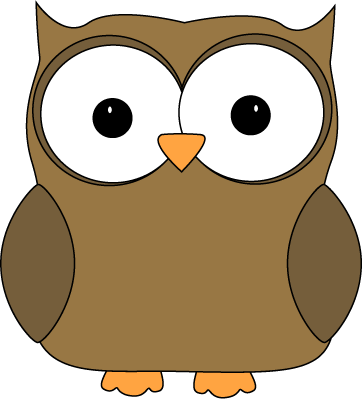 ~ Mr. Wlodarek~
A visit with the Counselors
~ Mrs. Maugherman 
&
 Ms. Chupp ~
Interns:
Ms. Lamb,
Ms. Sachs &
Mrs. Wright
A visit with the Librarians
~ Ms. Blair & Mrs. Hughes ~
A visit with the Custodian
~ Mr. Jackson ~
~ Have a great year at Burris ~
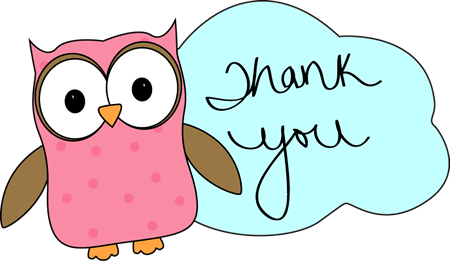